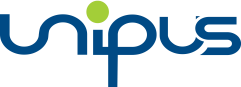 Unipus高校外语教育生态圈
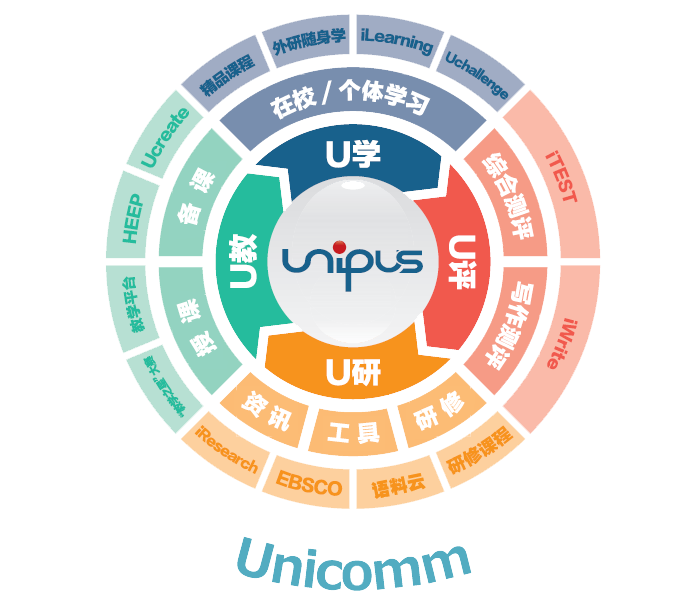 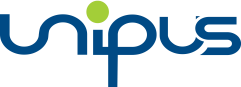 《演讲的艺术》数字课程
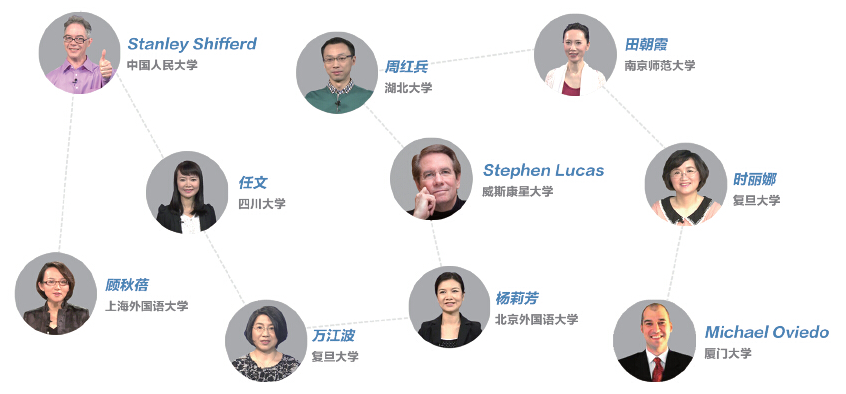 国际演讲学大师Stephen E. Lucas教授倾力指导
全国高校演讲名师同台授课
“外研社杯”全国英语演讲大赛精选视频
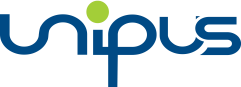 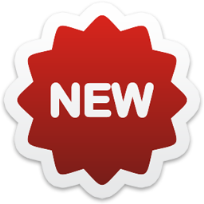 《英语文学概论》数字课程
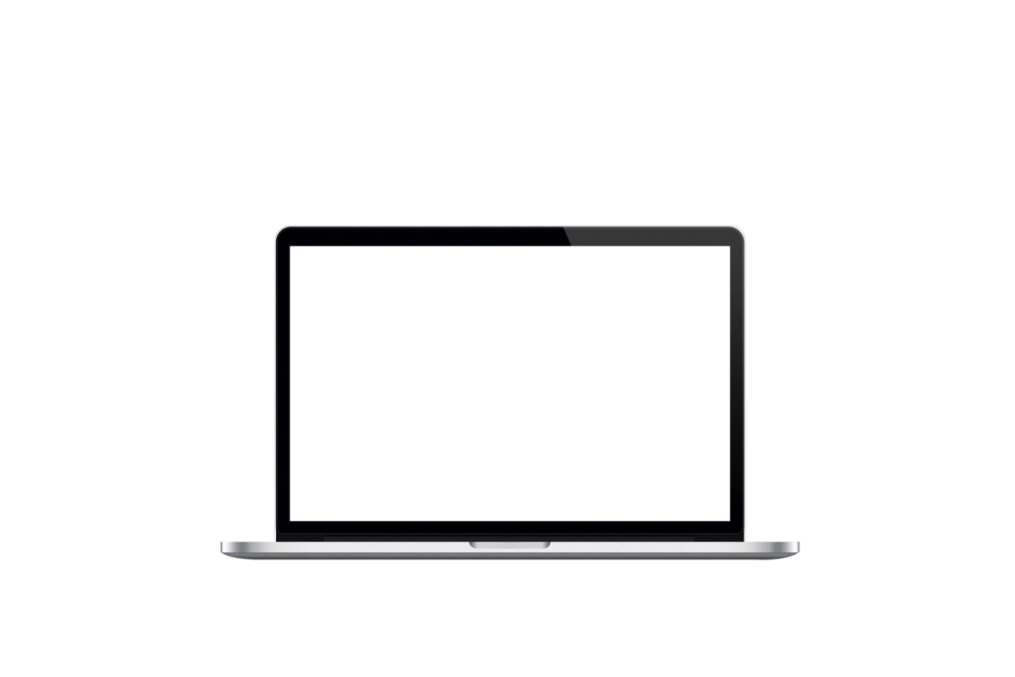 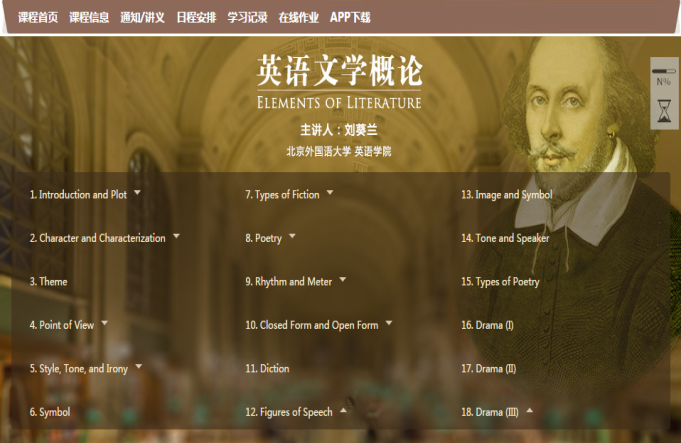 权威素材，微课授课
北外名师亲临授课
深入浅出阐释文学要素和文学原理
精选作品示例：专业外教配音朗诵
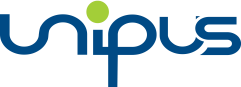 iTEST 大学外语测试与训练系统 3.0
测试云系统
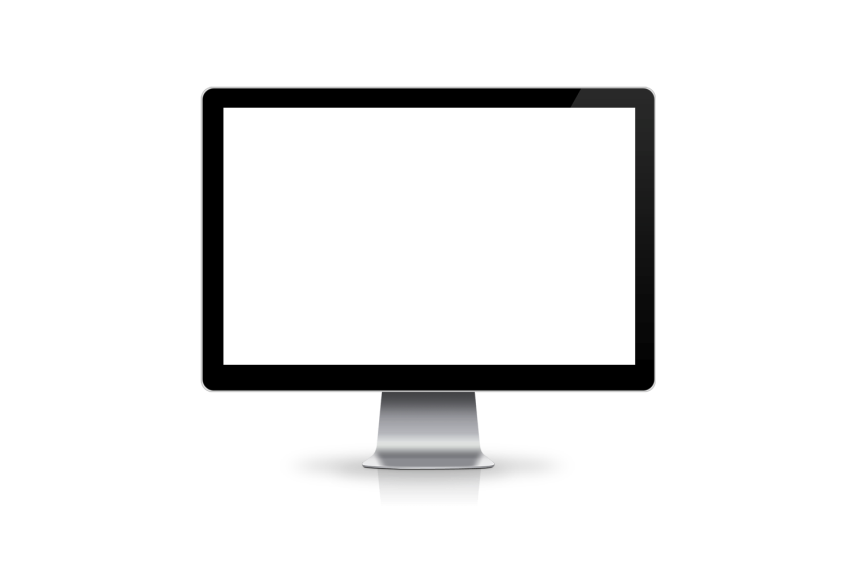 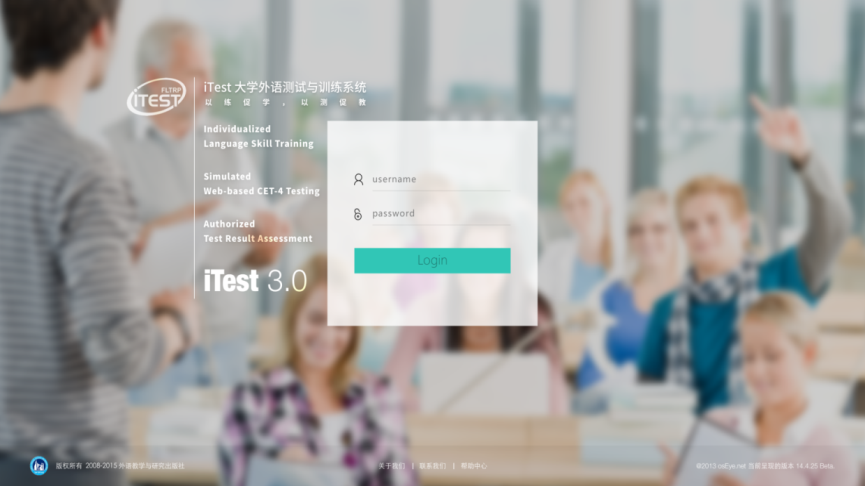 高质量试题库
在线测评管理
题库自建功能
数据分析功能
[Speaker Notes: 讲讲跟新视野题库区别：大型考试、除了新视野外的其他题库、测评数据管理分析。
为高校和职业院校提供 试题库资源 和 在线评测工具 的综合测试管理系统。]
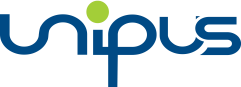 iWRITE 系统 写作教学管理与评阅系统3.0
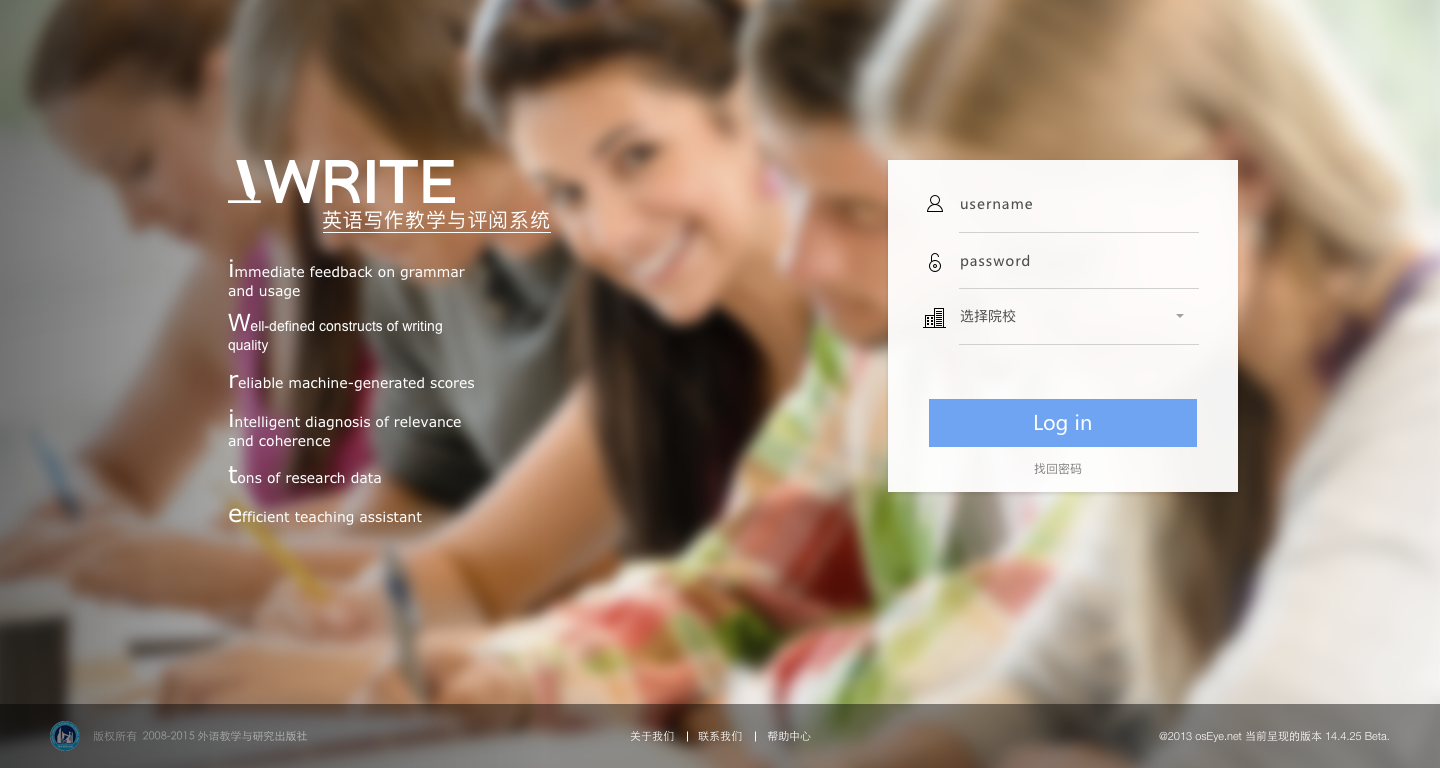 在线测评管理
题库自建功能
[Speaker Notes: 讲讲跟新视野题库区别：大型考试、除了新视野外的其他题库、测评数据管理分析。
为高校和职业院校提供 试题库资源 和 在线评测工具 的综合测试管理系统。]
调查几百种作文评价标准
确定评价构念
基于二语写作评价理论的统计模型
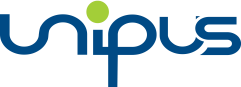 iWrite 2.0 的评价引擎
语言
内容
篇章结构
技术规范
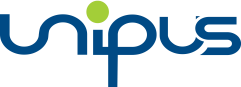 iWrite 2.0 的评价引擎
v
切题度 relevance
连贯性 coherence
内容
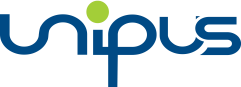 iWrite 2.0 与人工智能
He jumped into the pool. There was a splash.
He jumped into the bed.  There was a splash.
pool
pool
pool
pool
pool
bed
bed
bed
bed
bed
swim
water
lake
pond
…
sleep
room
sheet
woman
…
splash
splash
bed
bed
blanket
man
…
e.g.
water
fish
…
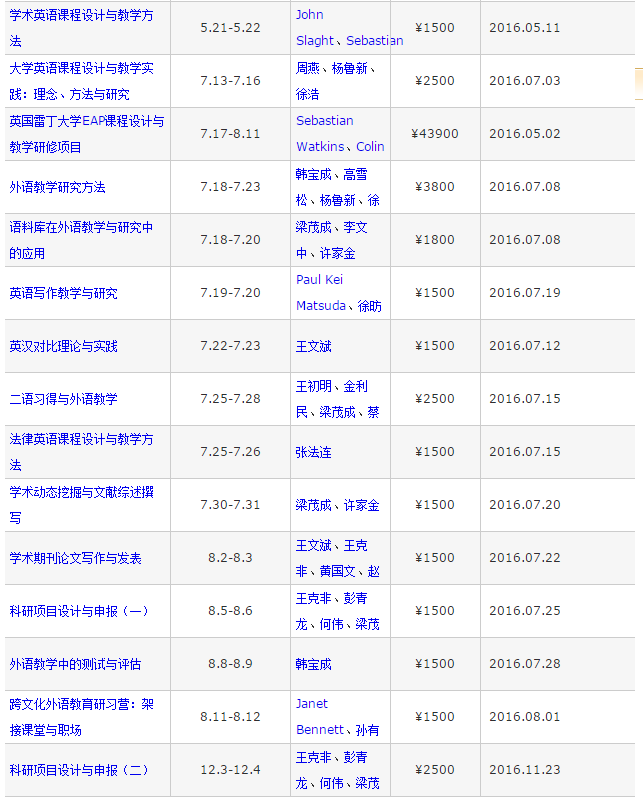 学术英语课程设计与教学方法
5.21-5.22
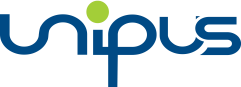 高校外语教师发展系列数字课程
研究指导
研究指导
ucourse.unipus.cn
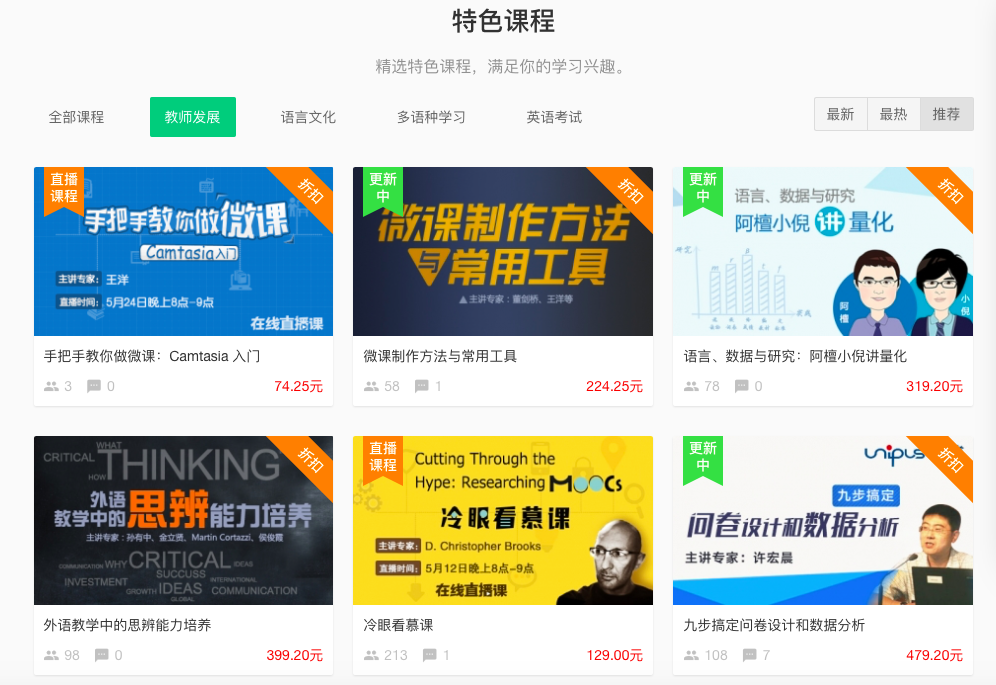 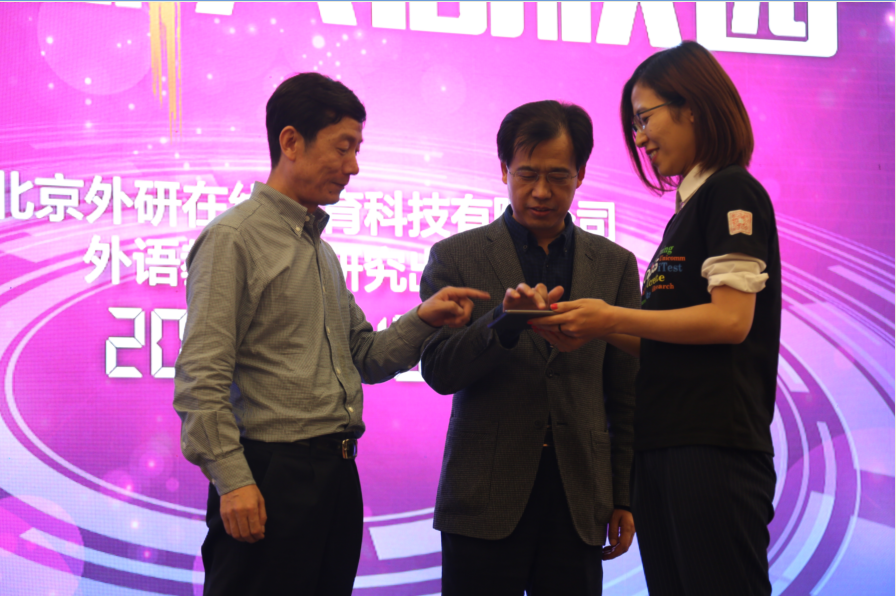 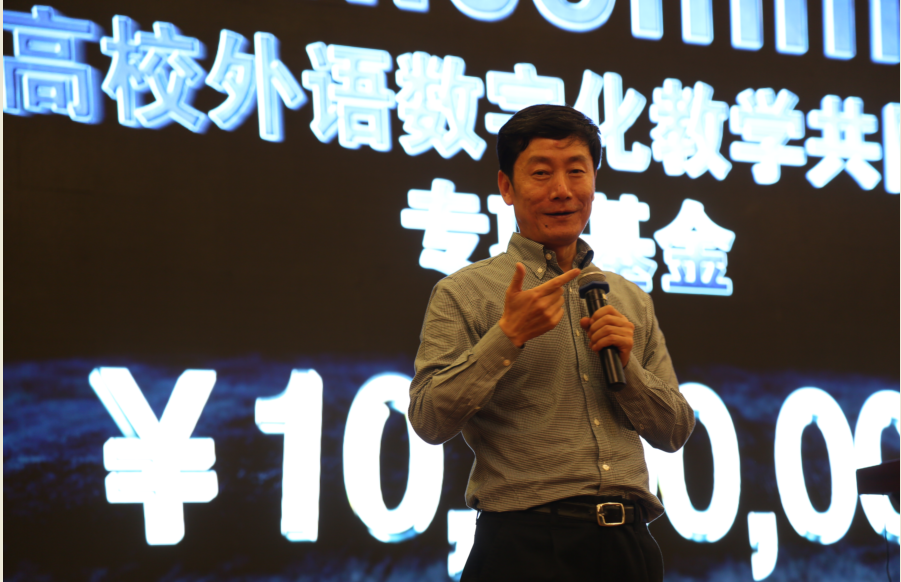 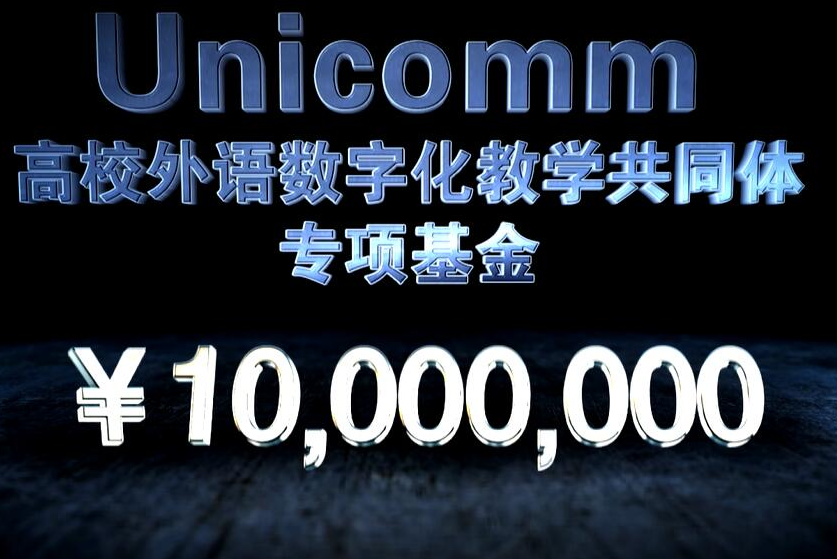 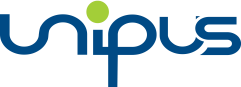 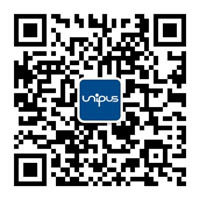 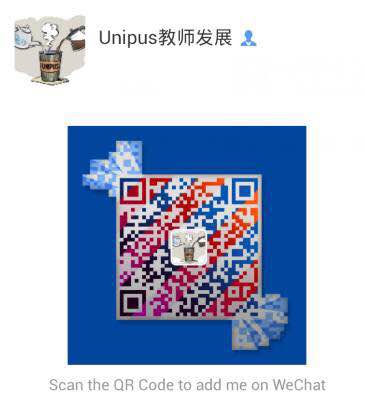 Unipus教师发展：教学与科研交流
小U公众号：英语学习交流